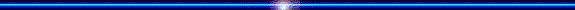 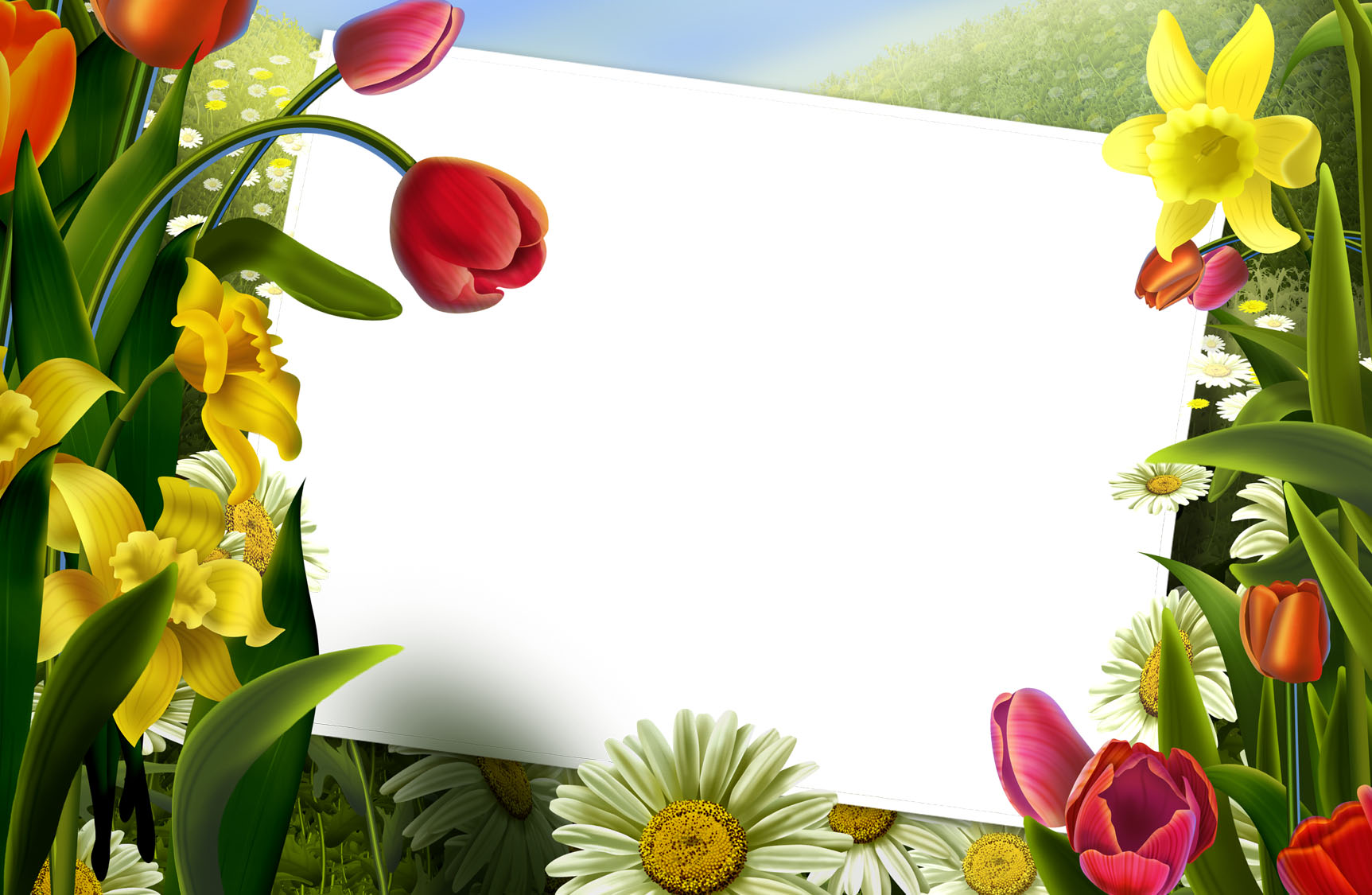 CHÀO MỪNG THẦY CÔ VỀ DỰ GIỜ 
NGỮ VĂN LỚP 6A7
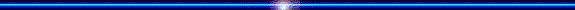 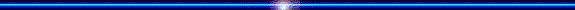 Giáo viên dạy : Đoàn Thị Hồng
Hoàng Thị Thanh Thảo
1
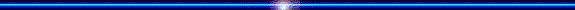 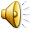 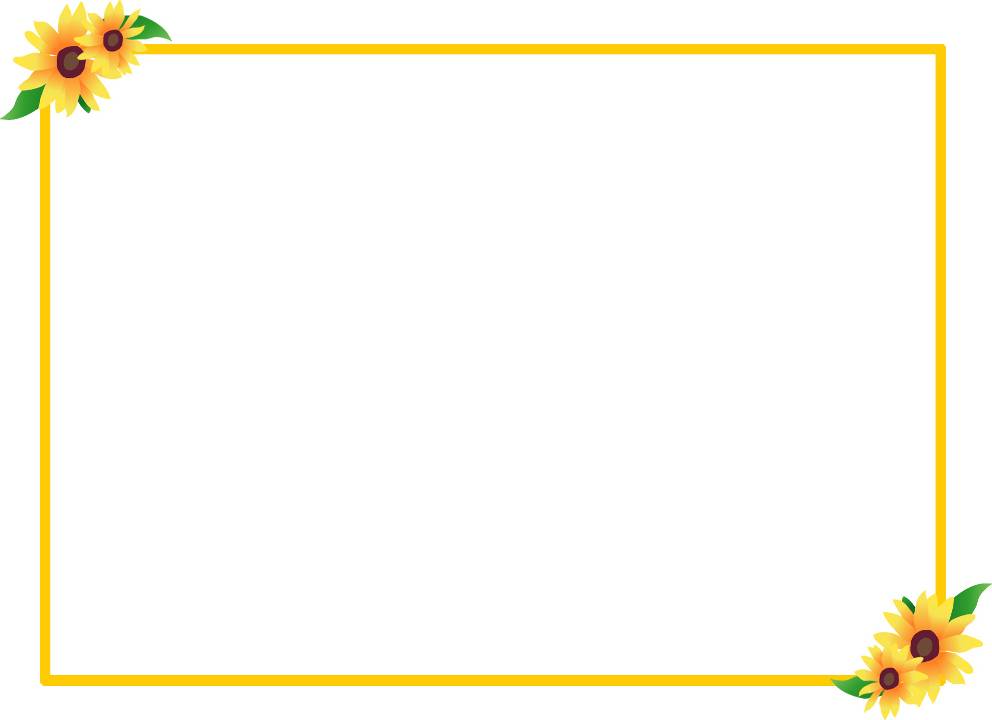 TIẾT 130 : ÔN TẬP DẤU CÂU
(DẤU CHẤM, DẤU CHẤM HỎI, 
DẤU CHẤM THAN)
Công dụng
Chữa một số lỗi thường gặp
Luyện tập
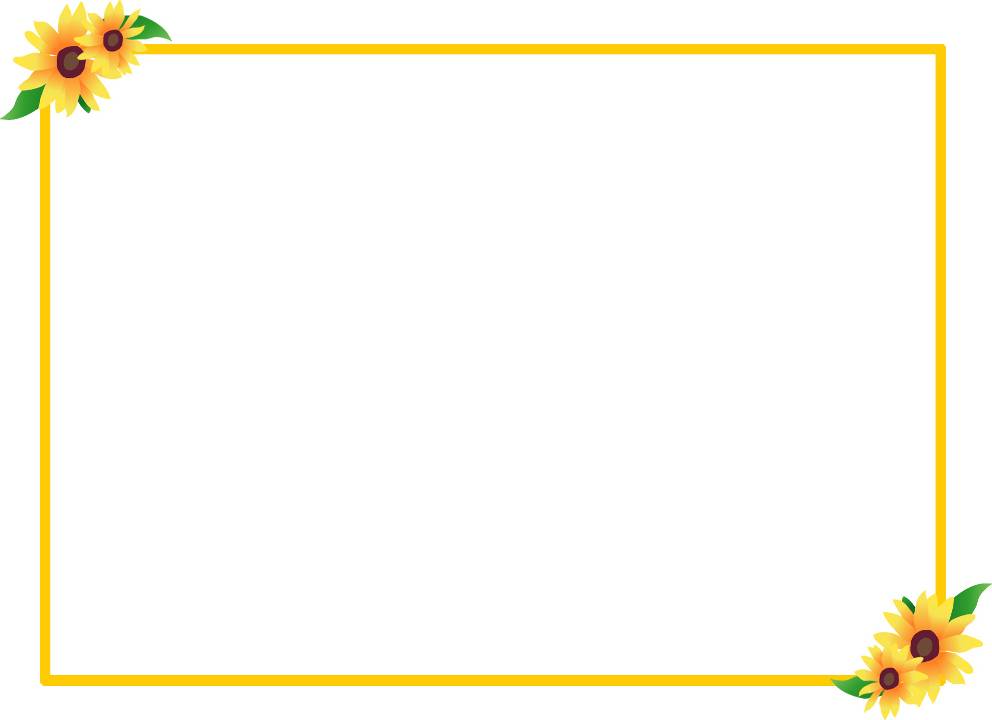 DẤU CÂU
DẤU ĐẶT CUỐI CÂU
DẤU ĐẶT TRONG CÂU
DẤU PHẢY
DẤU CHẤM
DẤU CHẤM HỎI
DẤU CHẤM THAN
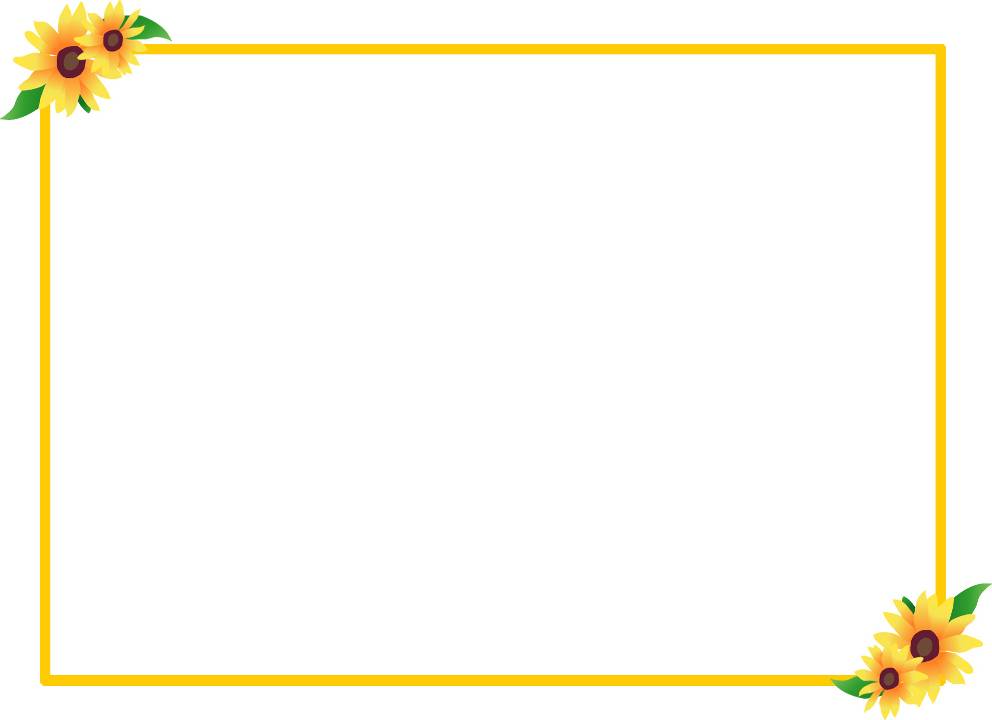 Đặt các dấu chấm (.), dấu chấm hỏi (?), dấu chấm than (!) vào chỗ thích hợp có dấu ngoặc đơn. Giải thích vì sao em lại đặt các dấu câu như vậy.
Ôi thôi, chú mày ơi (  ) Chú mày có lớn mà chẳng có khôn.
                                                                            (Theo Tô Hoài)

b. Con có nhận ra con không (  )
                                                            (Theo Tạ Duy Anh)

c. Cá ơi,  giúp tôi với (  )Thương tôi với (  )

                                       (Theo Ông lão đánh cá và con cá vàng)
d. Giời  chớm hè (  ) Cây cối um tùm(  ) Cả làng thơm ( )
                                                                                 (Theo Duy Khán)
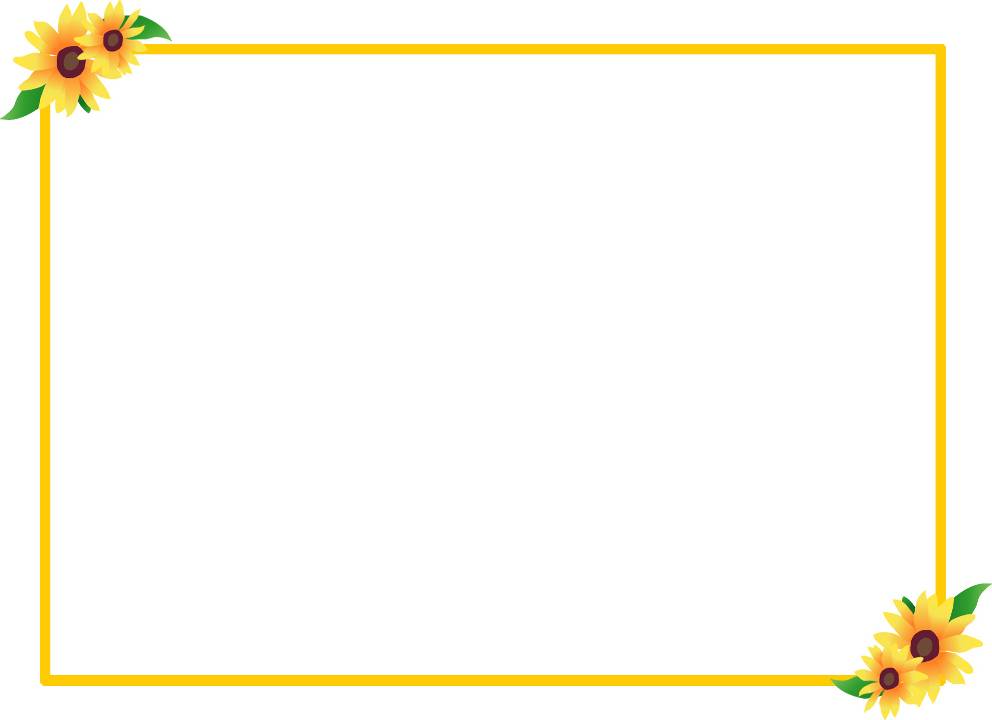 Đặt các dấu chấm (.), dấu chấm hỏi (?), dấu chấm than (!) vào chỗ thích hợp có dấu ngoặc đơn. Giải thích vì sao em lại đặt các dấu câu như vậy.

Ôi thôi, chú mày ơi ( ! ) Chú mày có lớn mà chẳng có khôn.
                                                                            (Theo Tô Hoài)

b. Con có nhận ra con không ( ? )
                                                            (Theo Tạ Duy Anh)

c. Cá ơi,  giúp tôi với ( ! )Thương tôi với ( ! )

                                       (Theo Ông lão đánh cá và con cá vàng)
d. Giời  chớm hè ( . ) Cây cối um tùm( . ) Cả làng thơm ( .)
                                                                                 (Theo Duy Khán)
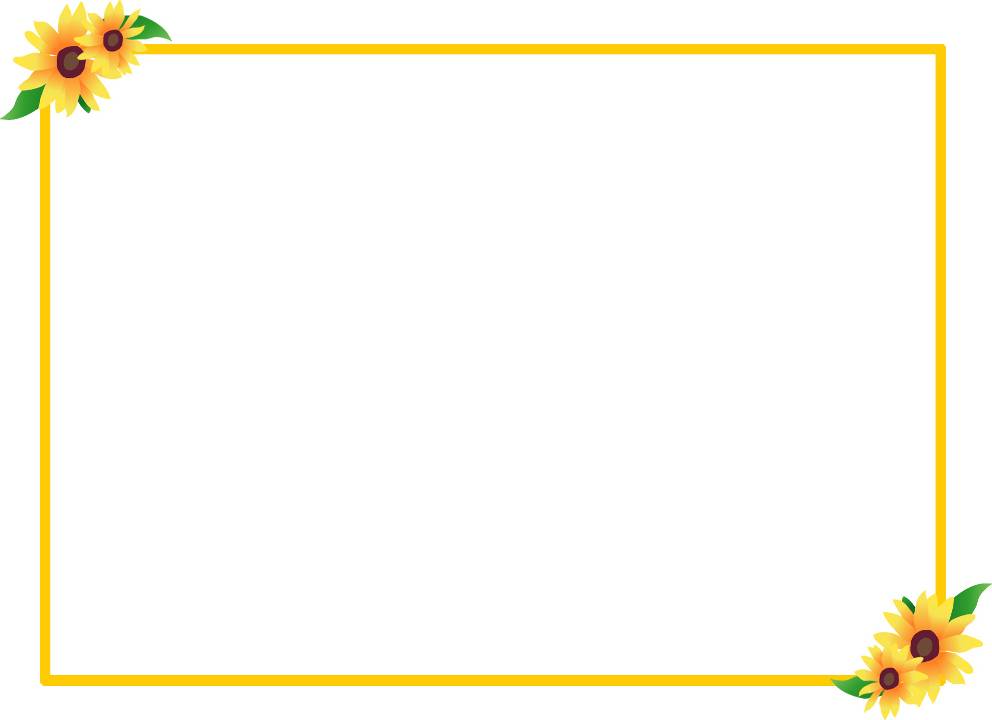 2. Cách dùng dấu chấm, dấu chấm hỏi và dấu chấm than trong những câu sau có gì đặc biệt?
(1) Tôi phải bảo:
 - (2) Được chú mày cứ nói thẳng thừng ra nào.
-  […] (3) Rồi , với điệu bộ khinh khỉnh, tôi mắng:
[…](4) Thôi, im cái điệu hát mưa dầm sụt sùi ấy đi.

b. AFP đưa tin theo cách ỡm ờ: “ Họ là 80 người sức lực khá tốt nhưng hơi gầy” (!?).
Điền nhanh dấu x vào ô trống em cho là đúng
Chọn dấu câu kết thúc các kiểu câu sau 
(kể cả trường  hợp đặc biệt)
Điền nhanh dấu x vào ô trống em cho là đúng
Chọn dấu câu kết thúc các kiểu câu sau 
(kể cả trường  hợp đặc biệt)
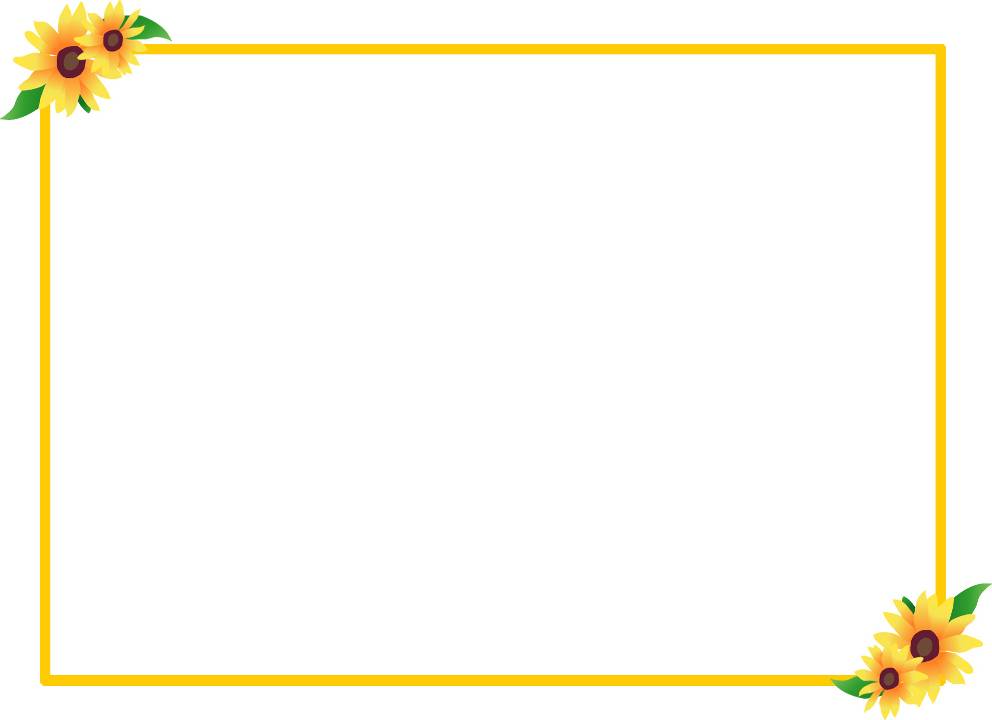 GHI NHỚ
-   Thông thường, dấu chấm được đặt ở cuối câu trần thuật , dấu chấm hỏi đặt cuối câu nghi vấn  và dấu chấm than đặt cuối câu cầu khiến, câu cảm thán. 
-   Tuy vậy, cũng có lúc người ta dùng dấu chấm ở cuối câu cầu khiến và đặt các dấu chấm hỏi, dấu chấm than trong ngoặc đơn vào sau một ý hay một từ ngữ nhất định để biểu thị thái độ nghi ngờ hoặc châm biếm đối với ý đó hay nội dung của từ ngữ đó.
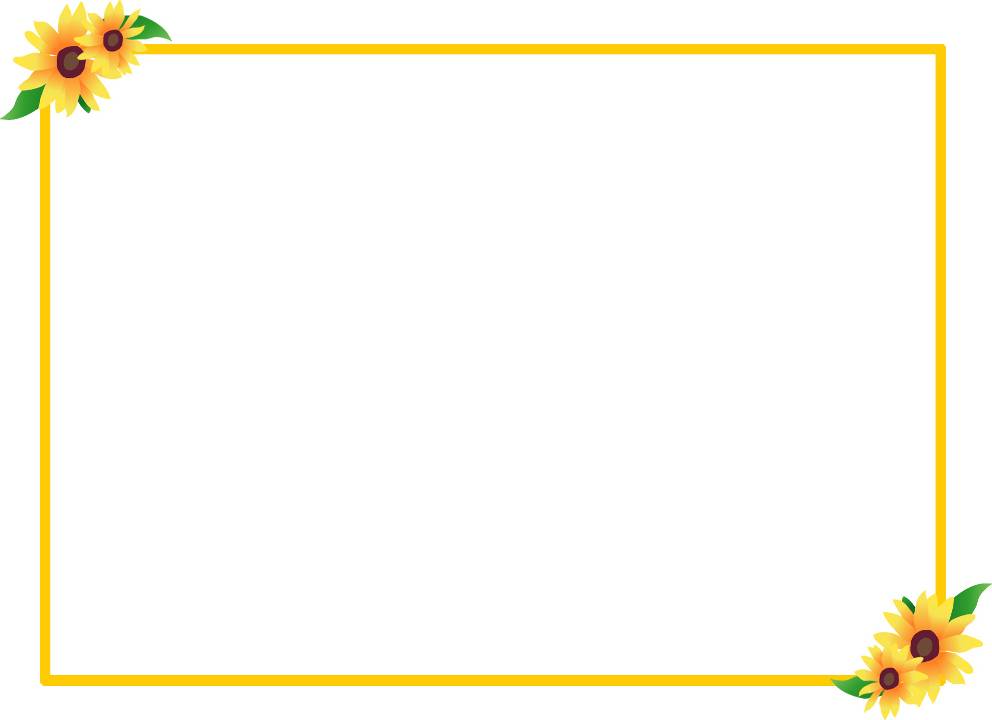 CHỮA  LỖI
- Dạng bài chữa lỗi dấu câu
Dạng bài chữa lỗi chủ ngữ, vị ngữ
Dạng  bài chữa lỗi từ
Dạng bài chữa lỗi chính tả
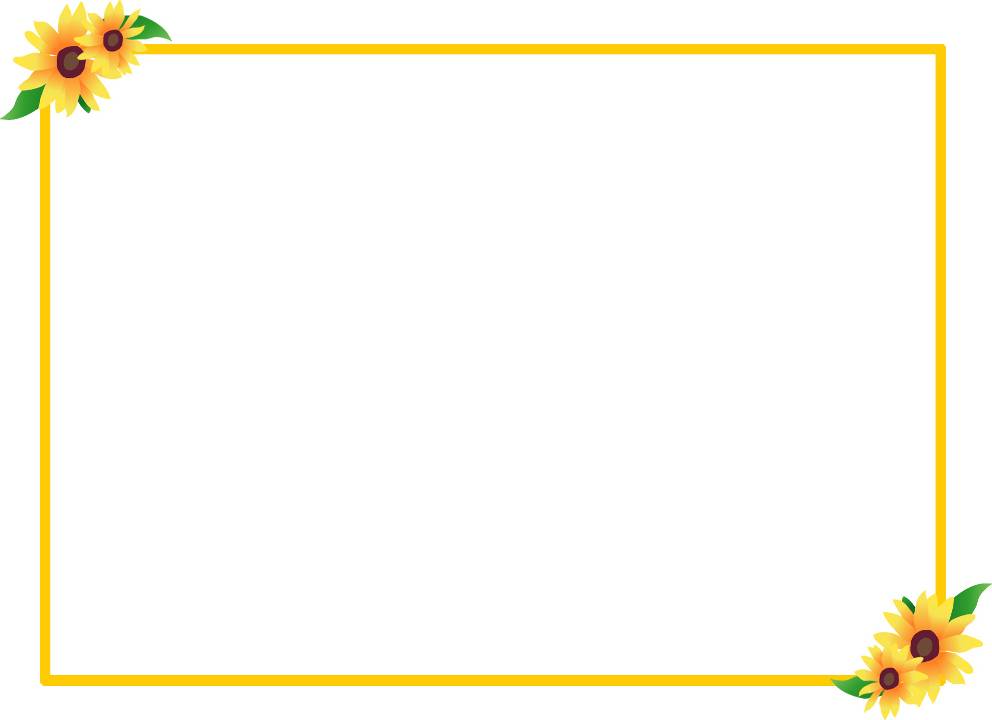 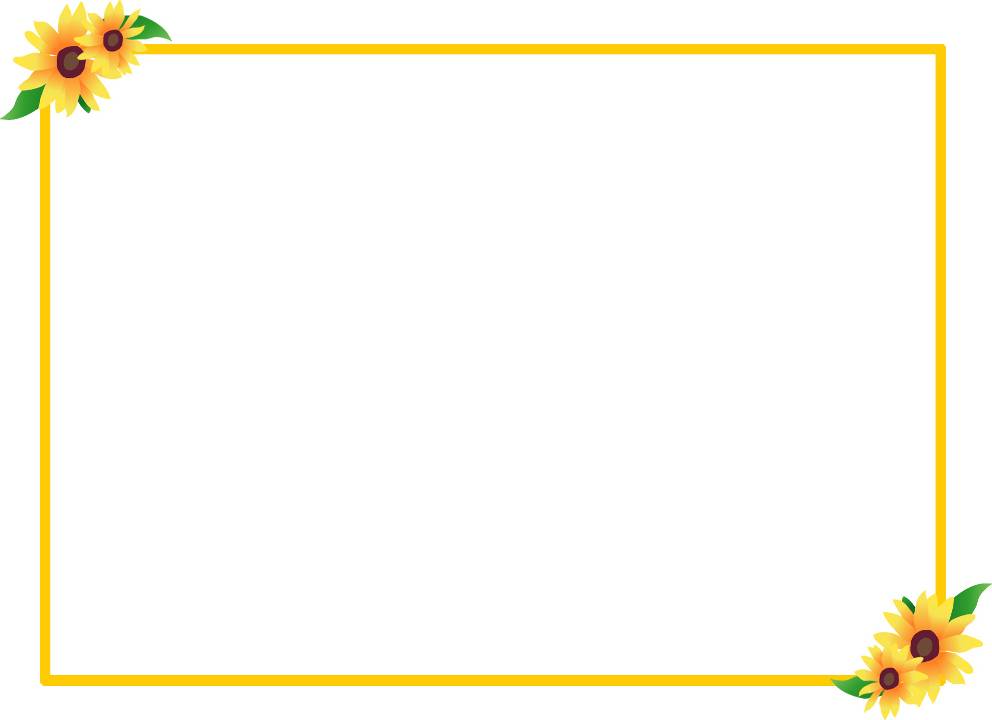 1. So sánh cách dùng dấu câu trong từng cặp câu sau đây
a. Cặp câu thứ nhất:
- “Đệ nhất kỳ quan Phong Nha” nằm trong một quần thể hang động thuộc khối núi đá vôi Kẻ Bàng ở miền tây Quảng Bình(. )Có thể tới Phong Nha rất dễ dàng bằng hai con đường.
 - “Đệ nhất kỳ quan Phong Nha” nằm trong một quần thể hang động thuộc khối núi đá vôi Kẻ Bàng ở miền tây Quảng Bình(, )có thể tới Phong Nha rất dễ dàng bằng hai con đường.
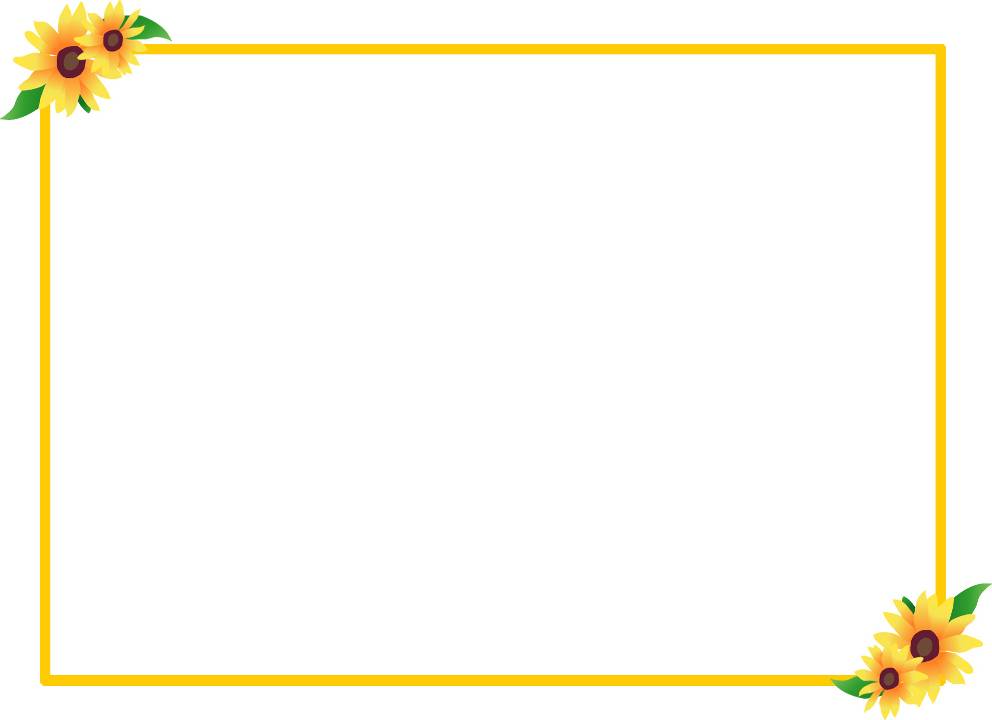 Thảo luận nhóm ba 
 Thời gian 1 phút
- Yêu cầu nội  dung
Bài tập 1 -  phần chữa lỗi  : So sánh cách dùng dấu câu trong cặp câu a và b.
- Hình thức: trình bày tại chỗ
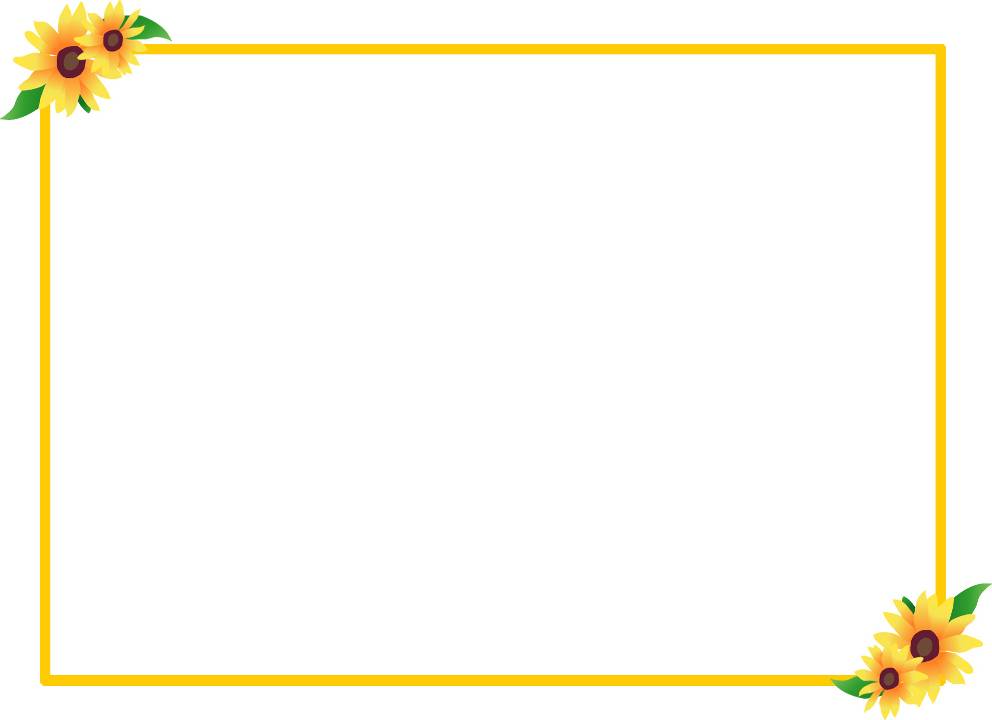 1. So sánh cách dùng dấu câu trong từng cặp câu sau đây
a. Cặp câu thứ hai
-  Nơi đây vừa có nét hoang sơ, bí hiểm(. )Lại vừa rất thanh thoát và giàu chất thơ.
- Nơi đây vừa có nét hoang sơ, bí hiểm( ; )vừa rất thanh thoát và giàu chất thơ.
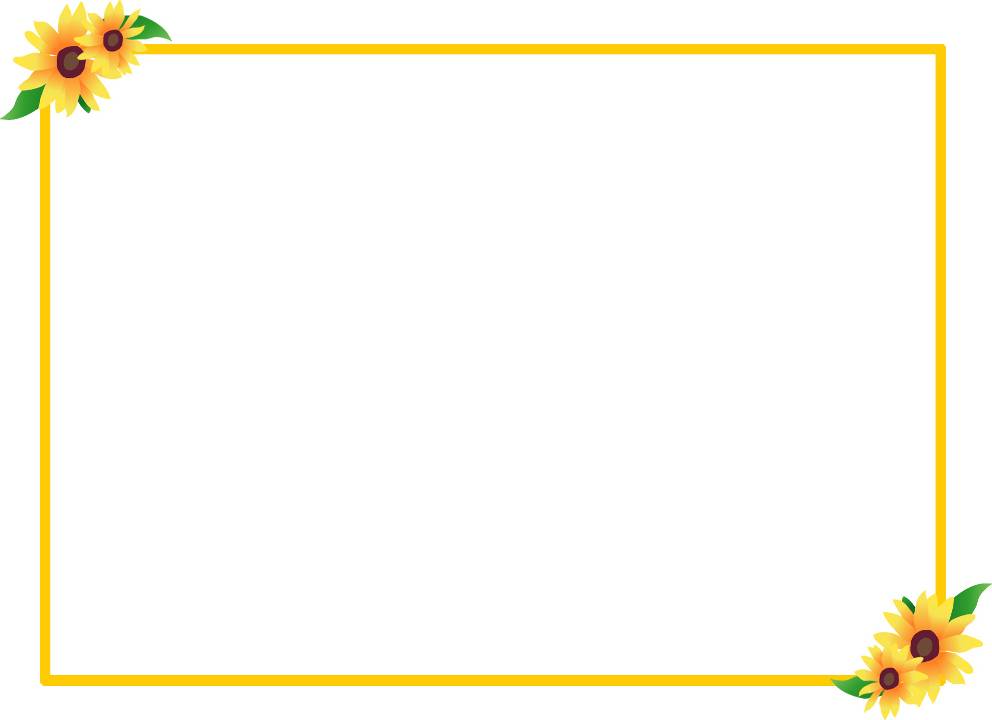 2. Cách dùng dấu chấm hỏi và dấu chấm than trong câu dưới đây vì sao không đúng? Hãy chữa lại các dấu câu ấy cho đúng.
Tôi chẳng tìm thấy ở tôi một năng khiếu gì(?) Và không hiểu vì sao tôi không thể thân với Mèo như trước kia được nữa(?) Chỉ cần một lỗi nhỏ ở nó là tôi gắt um lên.
Tôi chẳng tìm thấy ở tôi một năng khiếu gì. Và không hiểu vì sao tôi không thể thân với Mèo như trước kia được nữa. Chỉ cần một lỗi nhỏ ở nó là tôi gắt um lên (!)
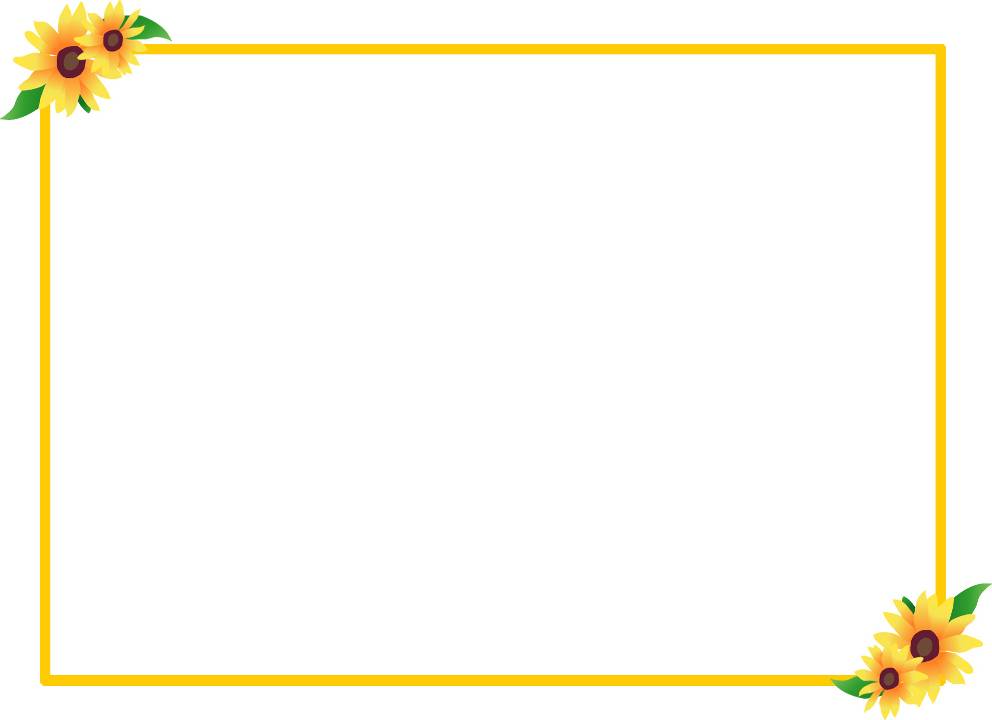 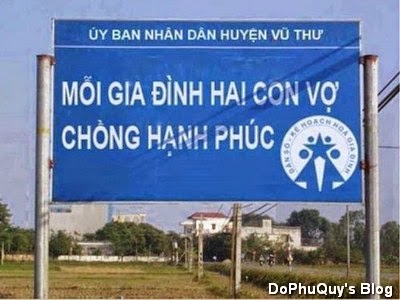 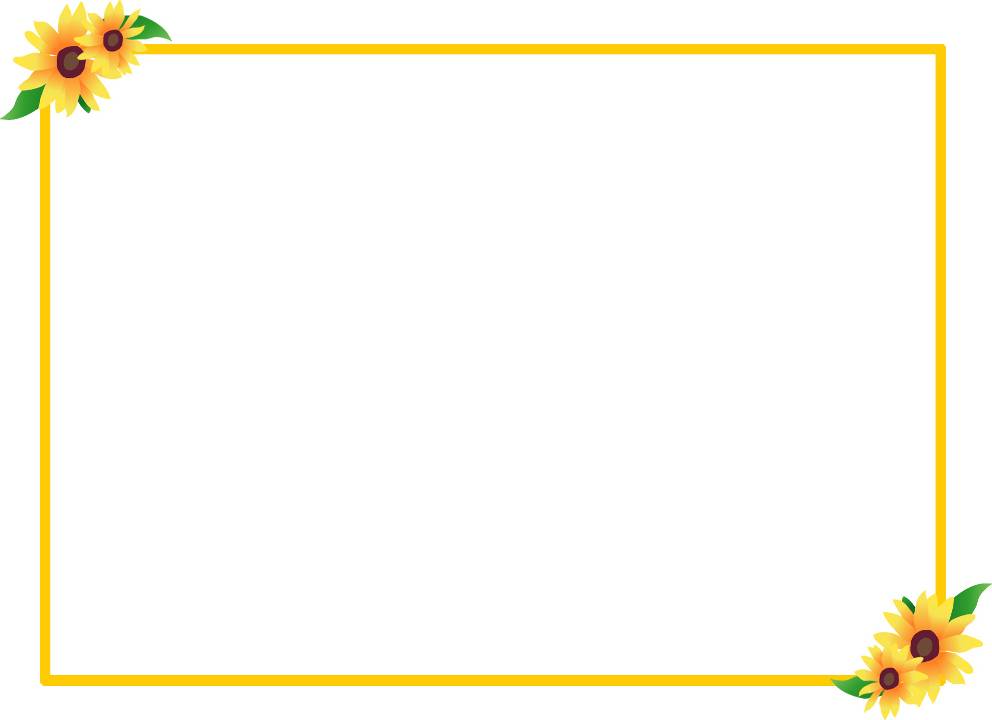 Bạn Nam học giỏi
Bạn Nam học giỏi.  (trần thuật khẳng định)
Bạn Nam học giỏi?  (nghi vấn có phần phủ định)
Bạn Nam học giỏi!  ( thán phục)
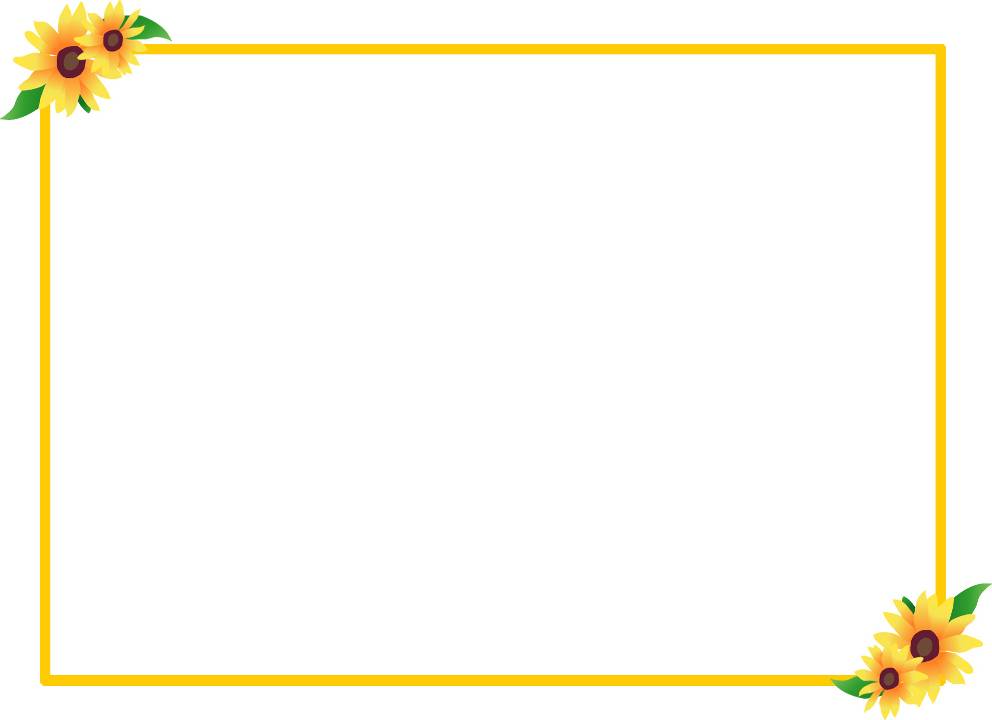 Vai trò của dấu câu
Dấu câu có vai trò quan trọng.
Không có dấu kết  thúc câu đó chưa phải là một câu.
Nếu dùng sai dấu câu, thiếu dấu câu thì sẽ dẫn đến khó hiểu, hiểu lầm.
Cùng một câu nếu dùng dấu câu khác nhau sẽ dẫn đến những cách hiểu khác nhau.
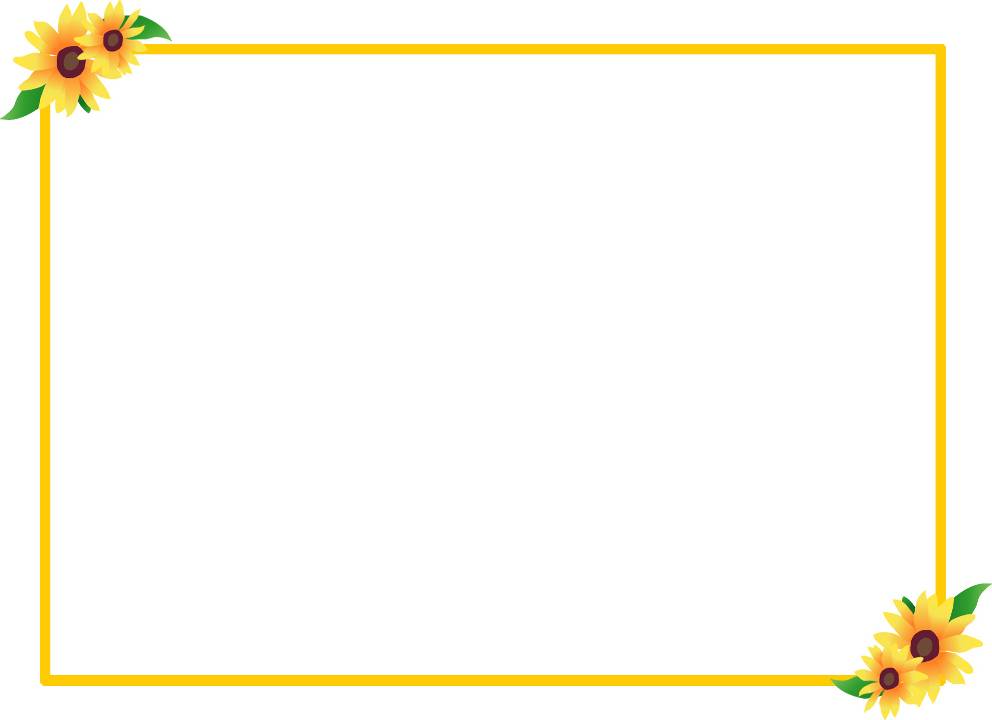 Bài tập 1 SGK 151
Đặt dấu chấm vào những chỗ thích hợp trong đoạn văn sau:
      Tuy rét vẫn kéo dài, mùa xuân đã đến bên bờ sông Lương mùa xuân đã điểm các chùm hoa gạo đỏ mọng lên những cành cây gạo chót vót giữa trời và trải màu lúa non sáng dịu lên khắp mặt đất mới cách ít ngày còn trần trụi đen xám trên những bãi đất phù sa mịn hồng mơn mởn, các vòm cây quanh năm xanh um đã dần dần chuyển màu lốm đốm, như rắc thêm một lớp bụi phấn hung vàng:  các vườn nhãn, vườn vải đang trổ hoa
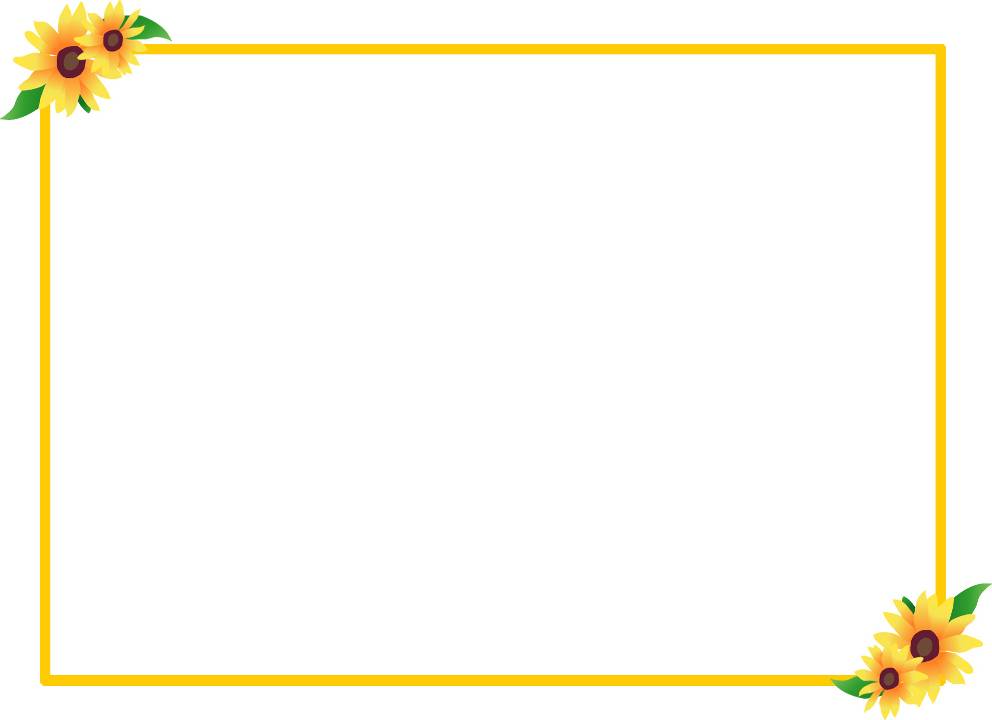 Bài tập 1 SGK 151
Đặt dấu chấm vào những chỗ thích hợp trong đoạn văn sau:
      Tuy rét vẫn kéo dài, mùa xuân đã đến bên bờ sông Lương(. )Mùa xuân đã điểm các chùm hoa gạo đỏ mọng lên những cành cây gạo chót vót giữa trời và trải màu lúa non sáng dịu lên khắp mặt đất mới cách ít ngày còn trần trụi đen xám(. )Trên những bãi đất phù sa mịn hồng mơn mởn, các vòm cây quanh năm xanh um đã dần dần chuyển màu lốm đốm, như rắc thêm một lớp bụi phấn hung vàng:  các vườn nhãn, vườn vải đang trổ hoa(.)
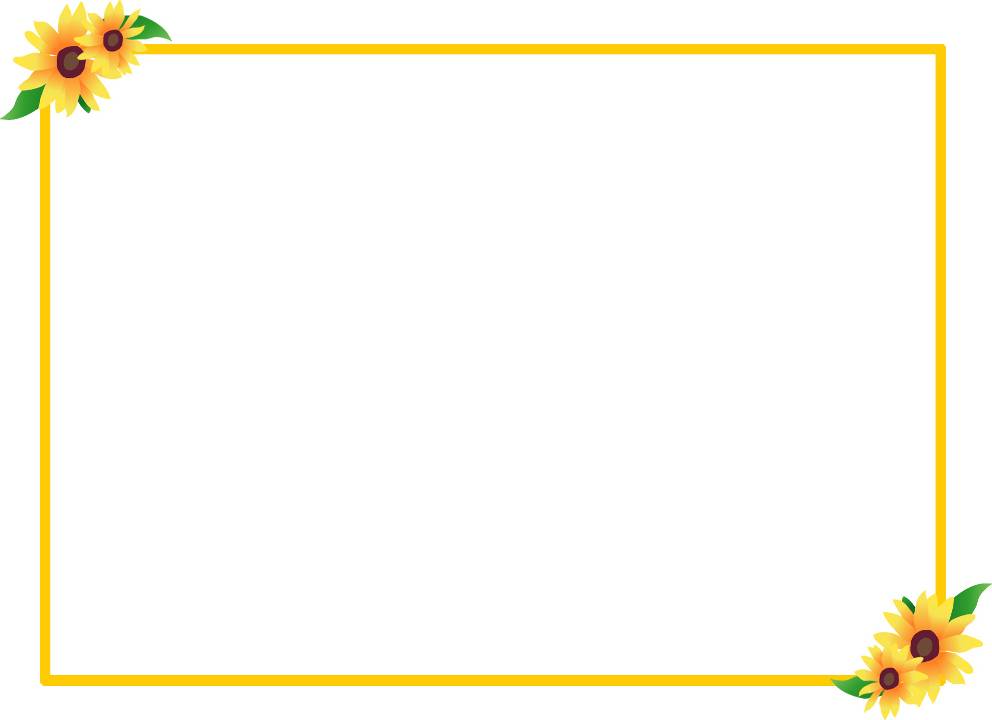 Bài tập  SGK Ngữ văn 6 tập 2 trang 152
                Hãy đặt dấu chấm than vào cuối mỗi câu thích hợp:
- Động Phong Nha thật đúng là “ Đệ nhất kì quan” cuả nước ta
- Chúng tôi xin mời các bạn hãy đến thăm động Phong Nha quê tôi
- Động Phong Nha còn cất giữ bao điều huyền bí, thú vị, hấp dẫn mà con người chưa biết hết
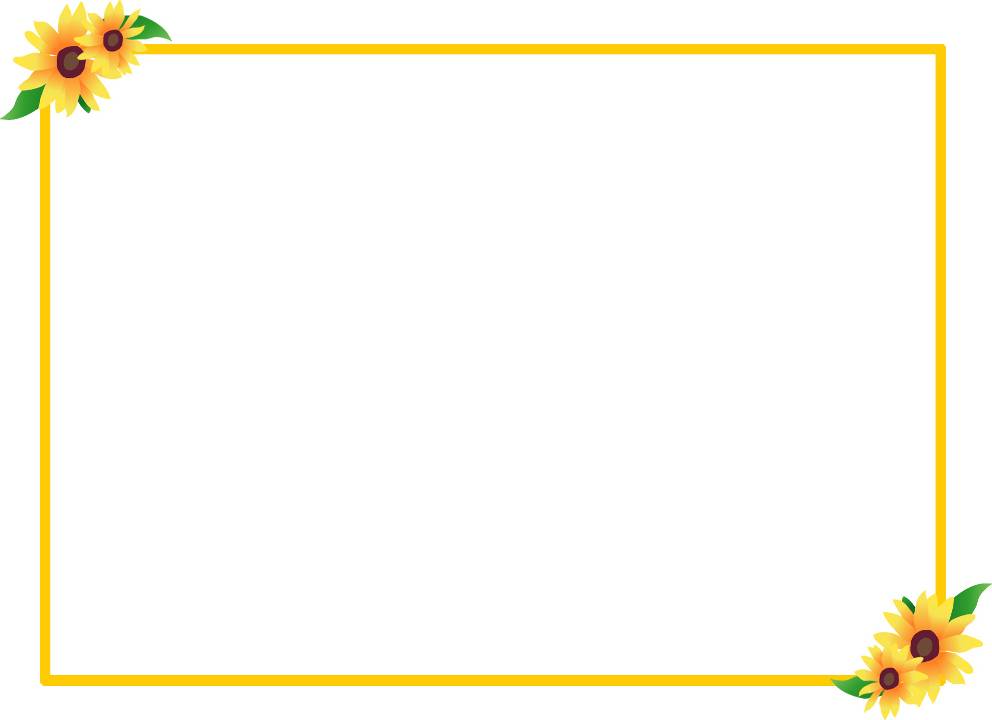 Bài tập  SGK Ngữ văn 6 tập 2 trang 152
                Hãy đặt dấu chấm than vào cuối mỗi câu thích hợp:
- Động Phong Nha thật đúng là “ Đệ nhất kì quan” cuả nước ta!
- Chúng tôi xin mời các bạn hãy đến thăm động Phong Nha quê tôi.
- Động Phong Nha còn cất giữ bao điều huyền bí, thú vị, hấp dẫn mà con người chưa biết hết.
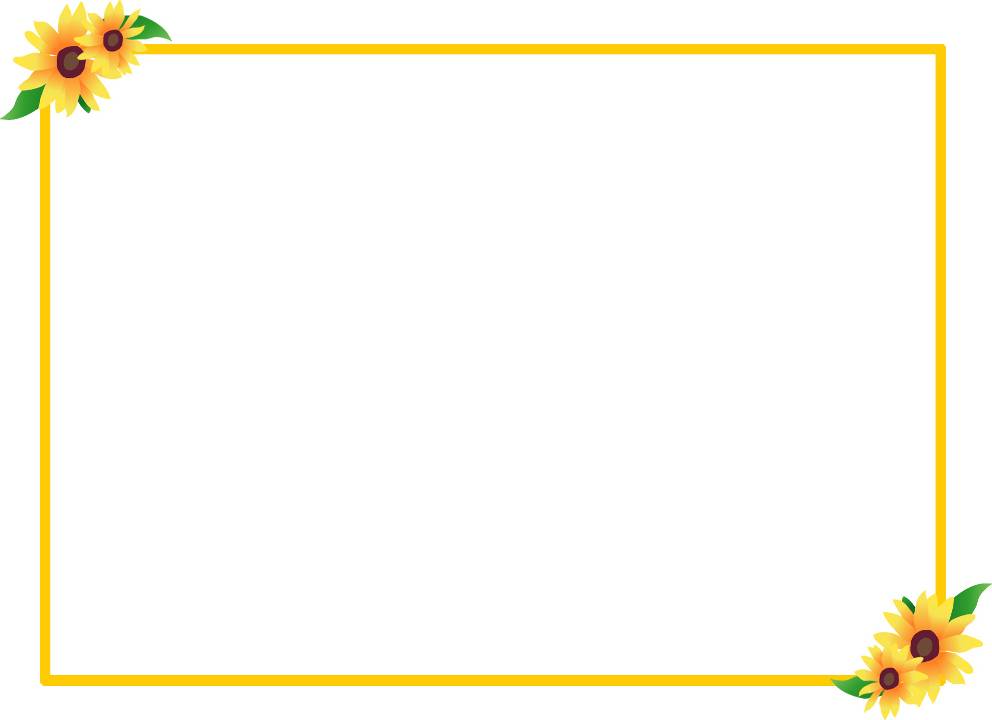 Bài tập 4 SGK Ngữ văn 6 tập 2 trang 152
Đặt dấu câu thích hợp vào chỗ có dấu ngoặc đơn dưới đây
        Chị Cốc liền quát lớn: 
- Mày nói gì (  )
- Lạy chị, em có nói gì đâu (  )
Rồi Dế Choắt lủi vào(  )
- Chối hả (  )Chối này(  ) Chối này(  )
Mỗi câu chối này chị Cốc lại giáng một mỏ xuống (  )
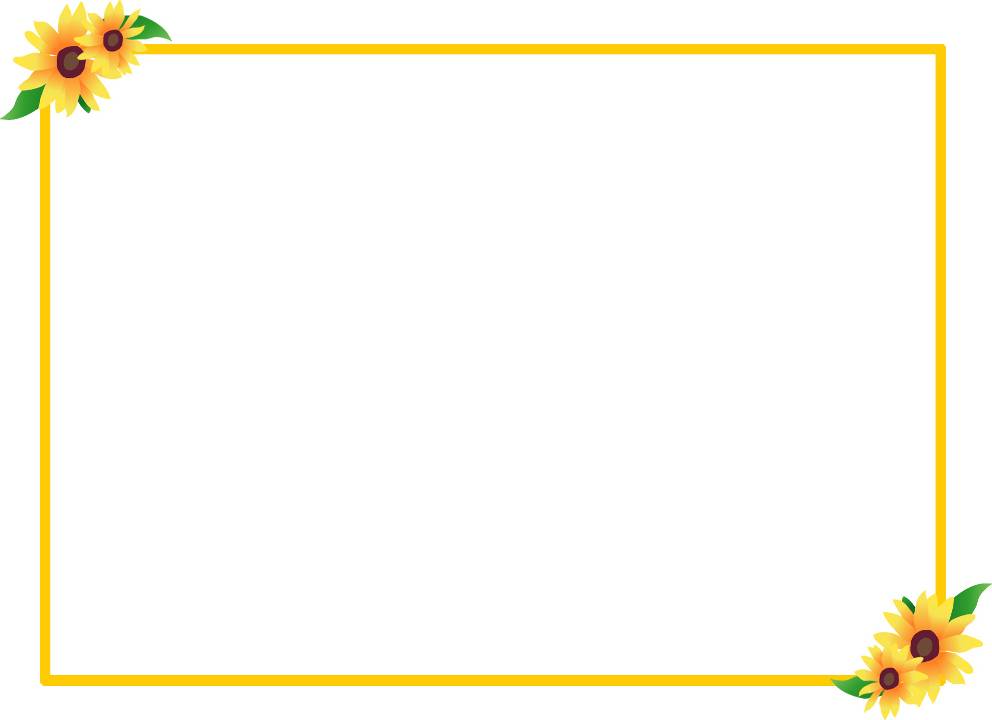 Bài tập 4 SGK Ngữ văn 6 tập 2 trang 152
Đặt dấu câu thích hợp vào chỗ có dấu ngoặc đơn dưới đây
        Chị Cốc liền quát lớn: 
- Mày nói gì (? )
- Lạy chị, em có nói gì đâu ( ! )
Rồi Dế Choắt lủi vào( . )
- Chối hả ( ? )Chối này( ! ) Chối này( ! )
Mỗi câu chối này chị Cốc lại giáng một mỏ xuống( . )
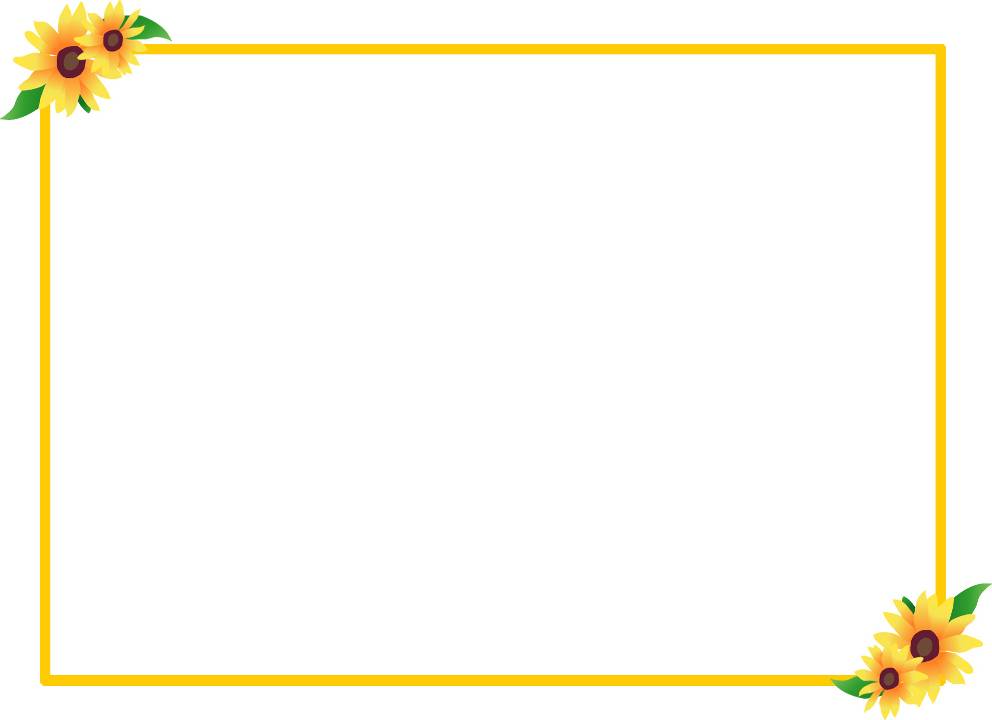 Đoạn văn của học sinh lớp 6A7 
 Bài văn miêu tả sáng tạo
Tả cảnh bình minh trên quê hương em.
Đoạn 1:  Tôi cùng nội ra chợ mua đồ ăn. Tôi cùng hòa vào dòng người náo nhiệt. Ôi vào chợ buổi sáng thật là náo nhiệt.
Đoạn 2: Thấy em, bố hỏi:
Thế nào cảnh bình minh ở quê có đẹp không con?
Đẹp lắm bố ạ!
Bố bảo:
Thôi bây giờ tập thể dục đi rồi đi ăn sáng.
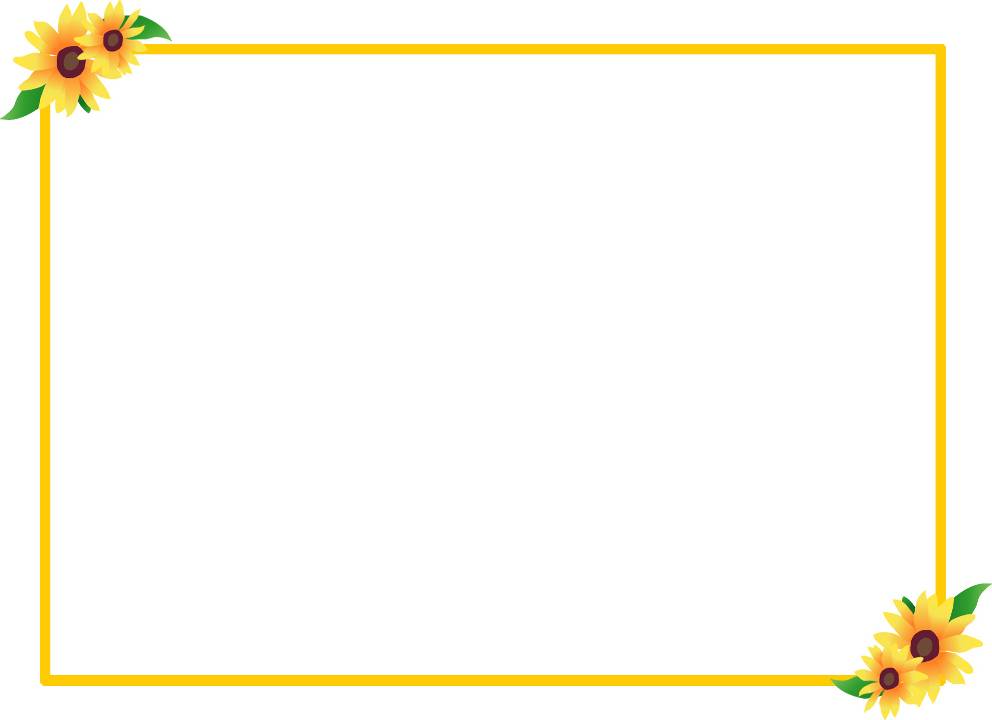 DẤU CÂU
DẤU ĐẶT CUỐI CÂU
DẤU ĐẶT TRONG CÂU
DẤU PHẢY
Công dụng
DẤU CHẤM

Công dụng
DẤU CHẤM HỎI
Công dụng
DẤU CHẤM THAN
Công dụng
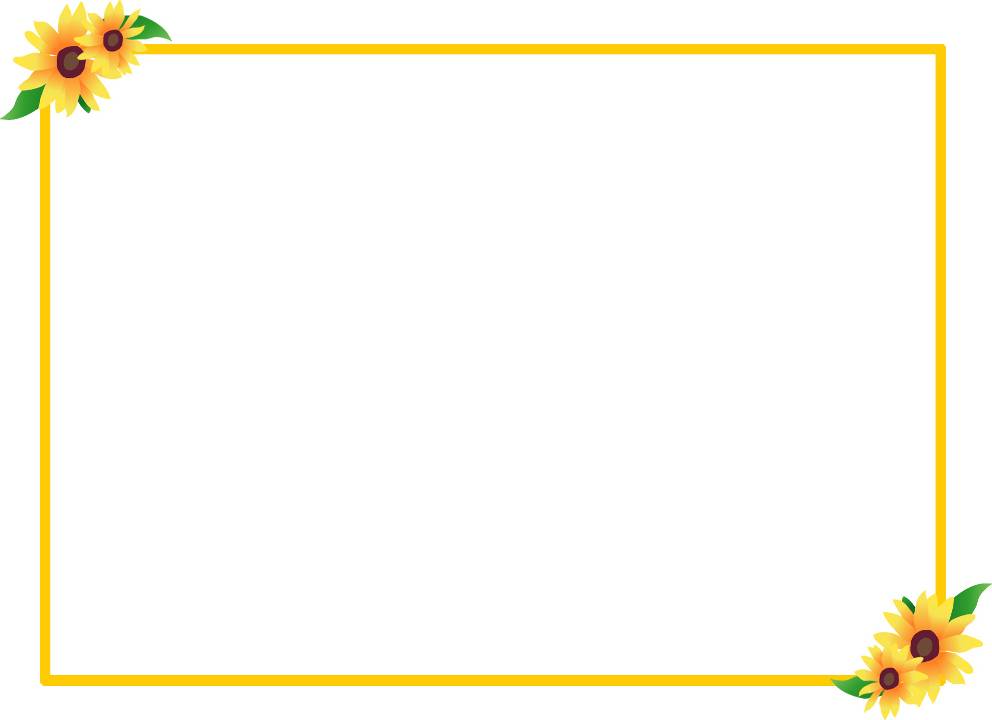 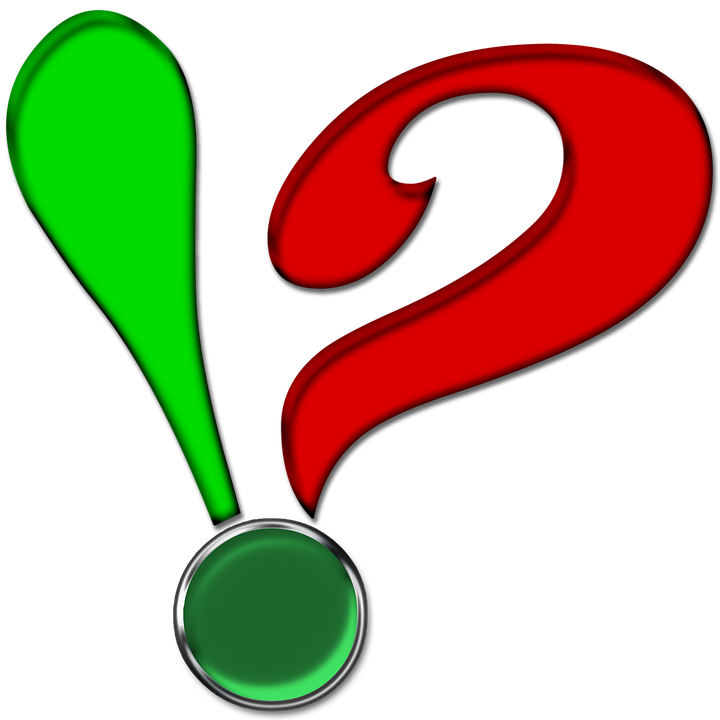 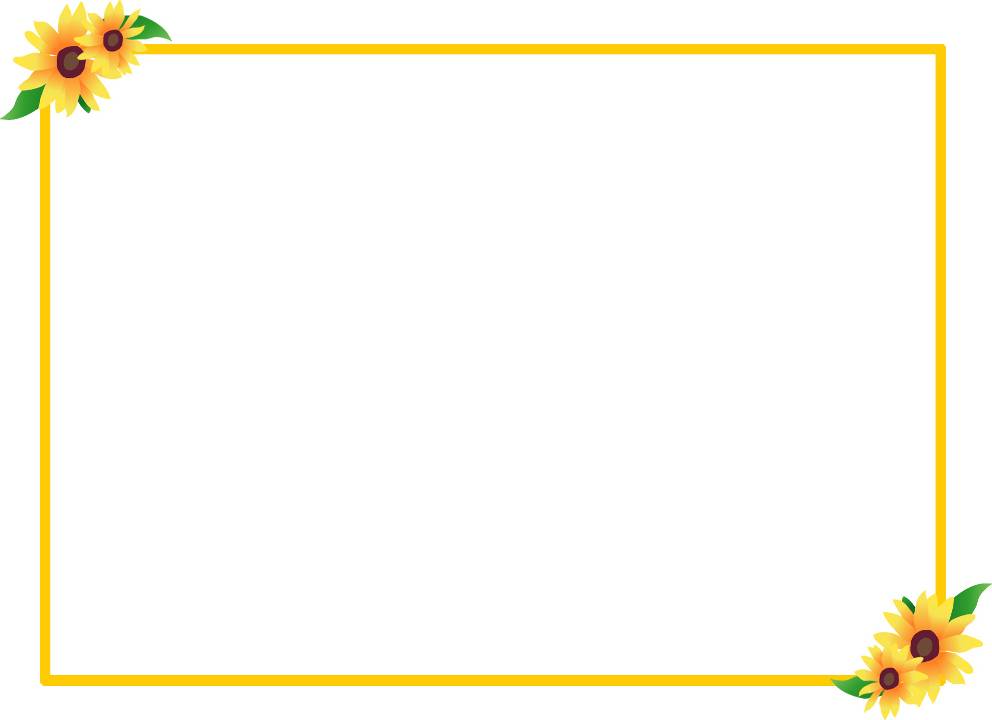 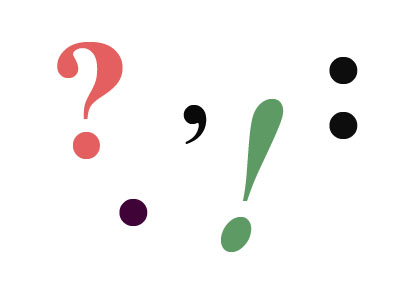